শুভেচ্ছা
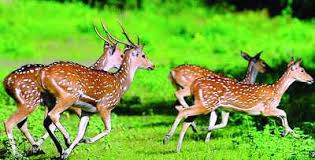 পরিচিতি
মোছাঃ রেজিনা আক্তার
সহকারী শিক্ষক
দেওগাঁ সরকারি প্রাঃ বিদ্যালয়
নবাবগঞ্জ, দিনাজপুর।
শ্রেনিঃ পঞ্চম
বিষয়ঃ আমার বাংলা বই
পাঠঃ সুন্দরবনের প্রাণী
পাঠ্যাংশঃ বাংলাদেশের-----------বাঘ ঘুরে বেড়ায়।
সময়ঃ৪০ মিনিট
তারিখঃ
শিখনফল
শোনাঃ ১.২.১ উচ্চারিত পঠিত বাক্য,কথা মনোযোগ সহকারে শুনবে।
         ১.৩.৬ শুদ্ধ উচ্চারণে প্রশ্ন করতে ও উত্তর দিতে পারবে।
     বলাঃ ১.১.১যুক্তবর্ণ সহযোগে তৈরি শব্দ স্পষ্ট ও শুদ্ধভাবে বলতে পারবে।
           ১.১.২ যুক্তবর্ণ সহযোগে তৈরি শব্দযুক্ত বাক্য স্পষ্ট ওশুদ্ধ ভাবে বলতে পারবে।
    পড়াঃ১.৩.১পাঠে ব্যবহৃত যুক্তব্যঞ্জন সম্বলিত শব্দ শুদ্ধ উচ্চারণে পড়তে পারবে।
           ১.৪.১পাঠ্য পুস্তকের পাঠ শ্রবণযোগ্য স্পষ্ট স্বরে ও প্রমিত উচ্চারণে সাবলীল ভাবে             পড়তে পারবে।
     লেখাঃ১.৪.১ যুক্ত ব্যঞ্জন ভেঙ্গে লিখতে পারবে।
            ২.৩.১২ পাঠ সংশ্লিষ্ট প্রশ্নের উত্তর লিখতে পারবে।
সুন্দরবনের প্রাণী
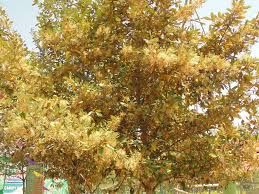 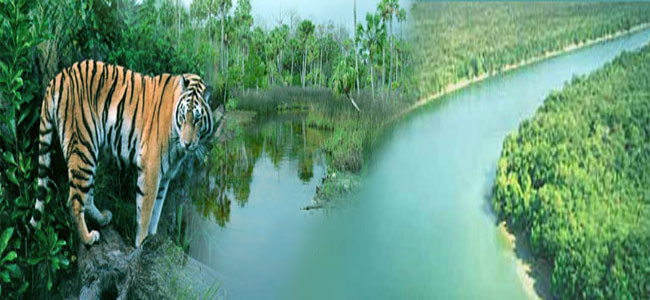 বাঘ
গাছ
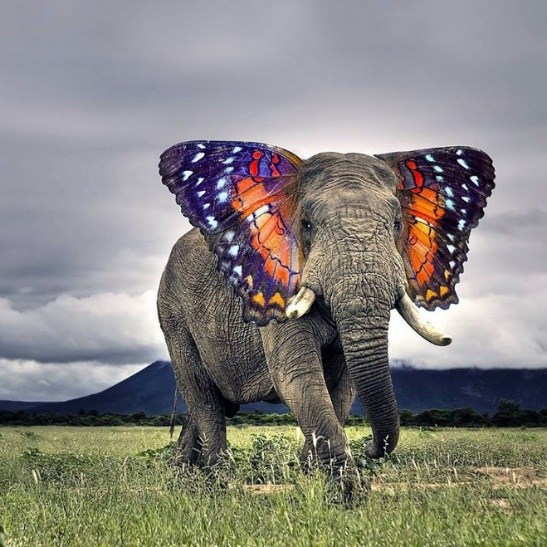 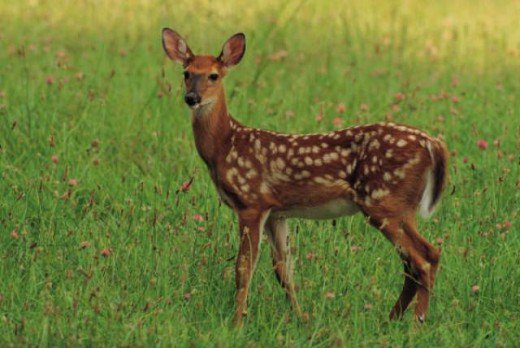 হরিণ
হাতি
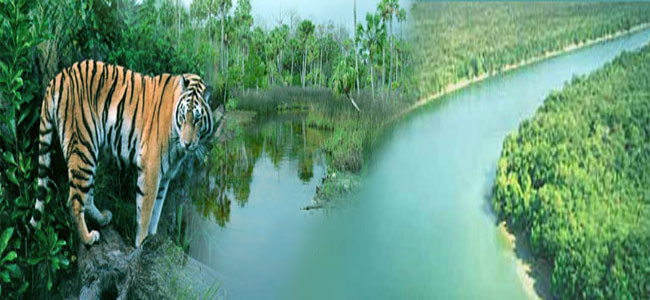 বাংলাদেশের দক্ষিণে রয়েছে প্রকৃতির অপার সম্ভার সুন্দরবন।সমুদ্রের কোল ঘেঁসে গড়ে উঠেছে এই বিশাল বন।
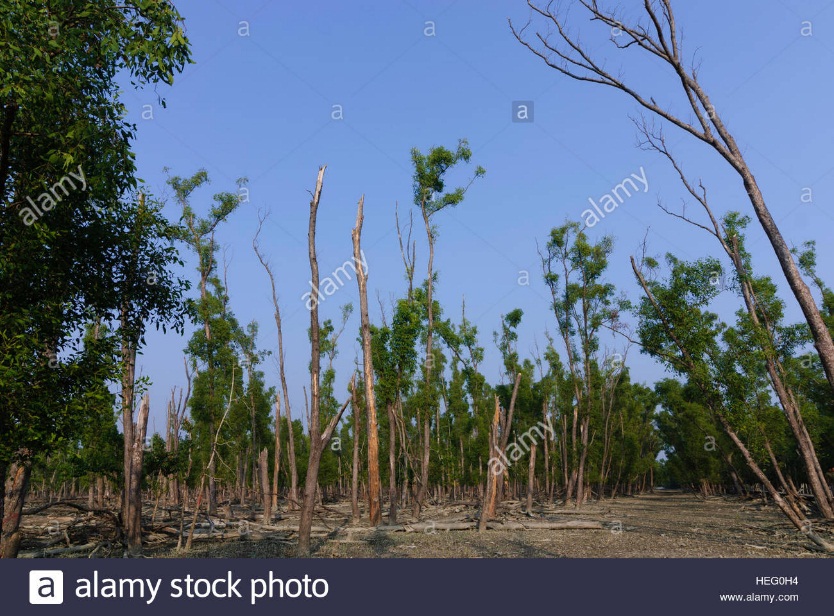 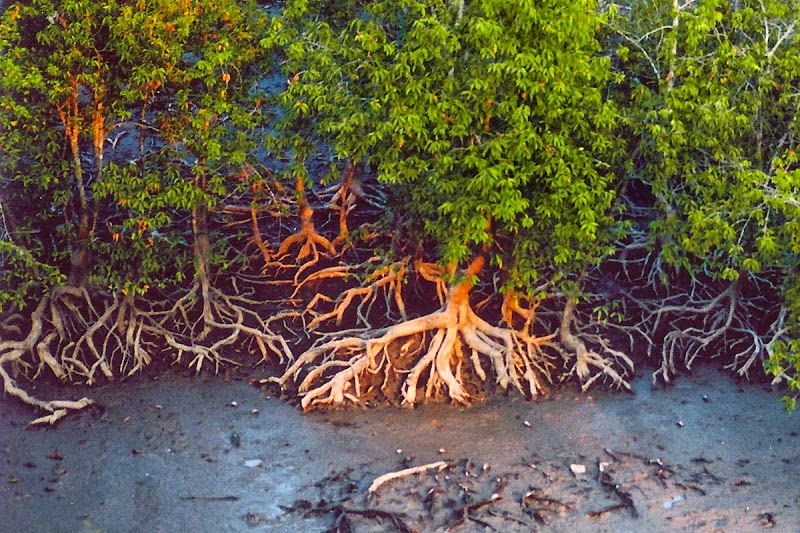 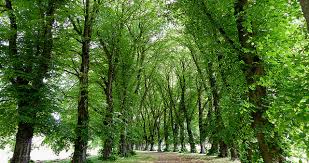 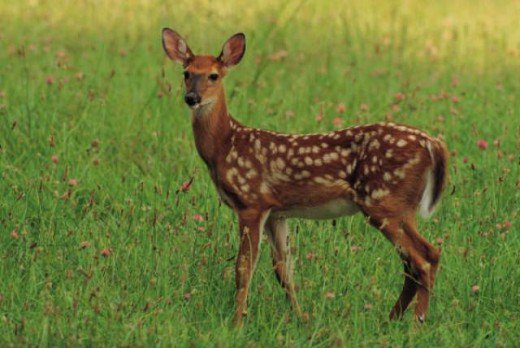 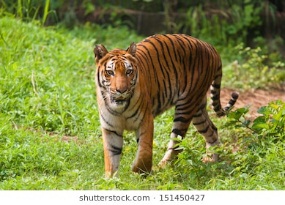 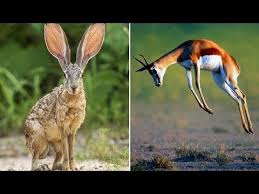 এখানে রয়েছে যেমন প্রচুর গাছপালা,কেওড়া ও সুন্দরী গাছের বন,তেমনি রয়েছে নানা প্রাণী,জীবজন্তু।
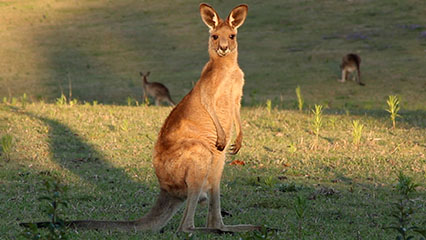 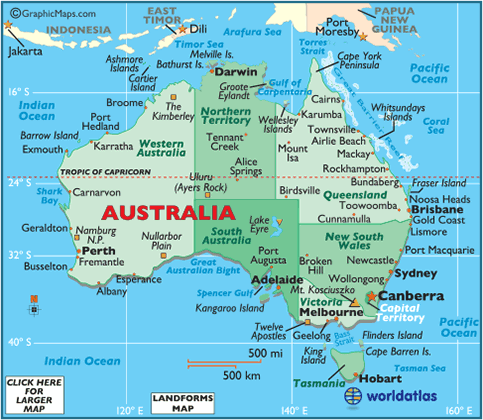 বিশ্বের কোন কোন প্রাণীর সঙ্গে জড়িয়ে থাকে দেশের নাম বা জায়গার নাম।যেমন,ক্যাঙ্গারু বললেই মনে পড়ে যায় অস্ট্রেলিয়ার কথা।
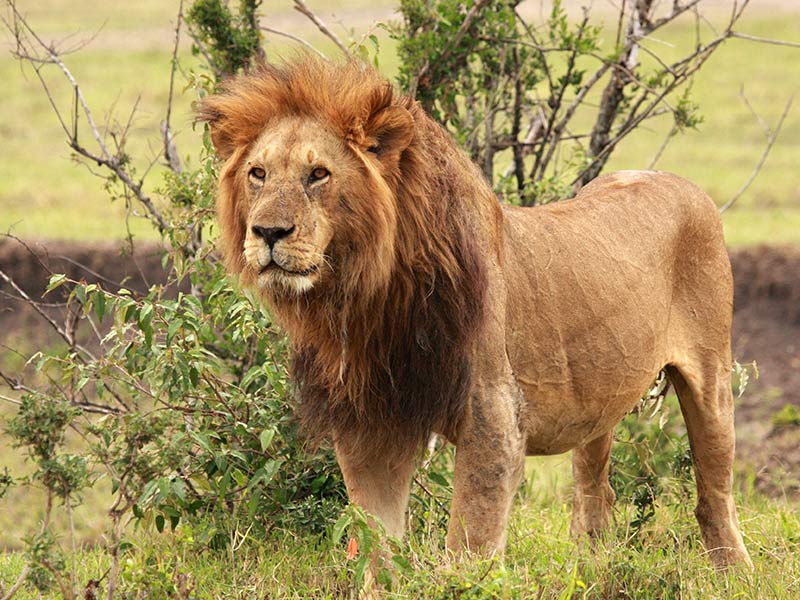 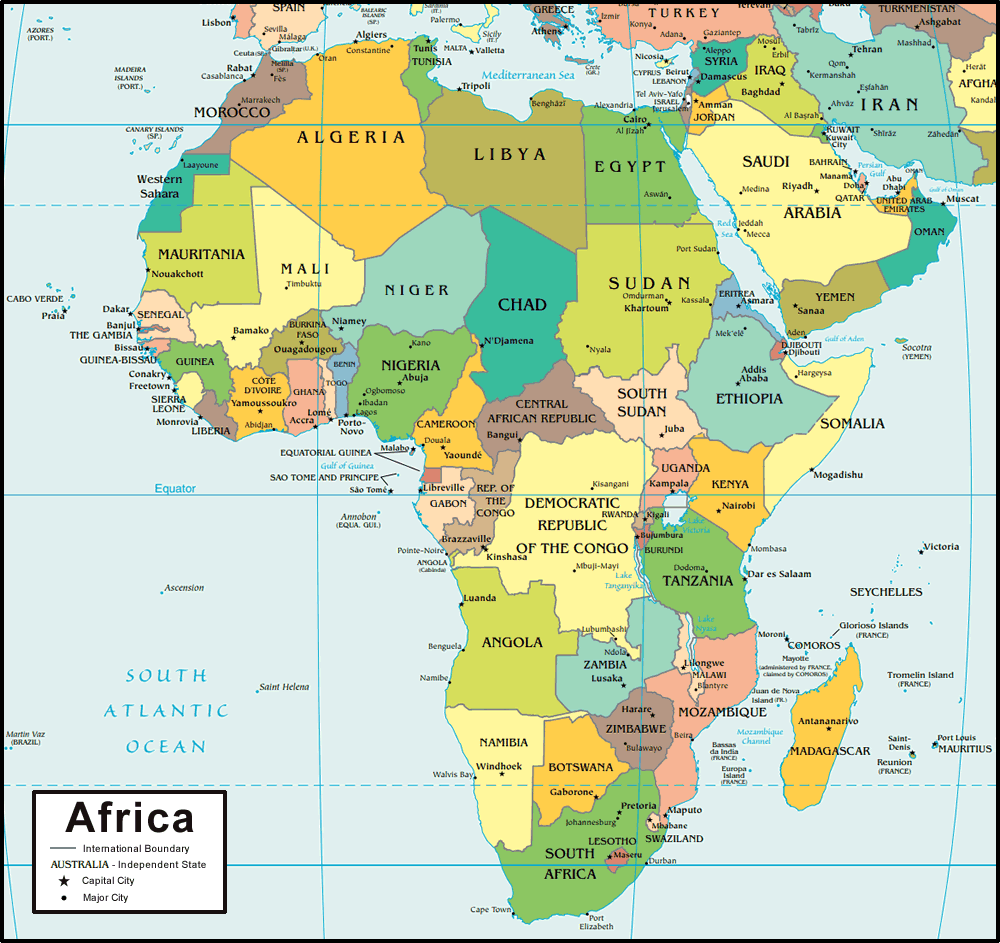 সিংহ বললেই মনে ভেসে ওঠে আফ্রিকার কথা।
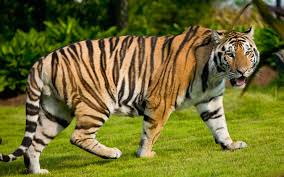 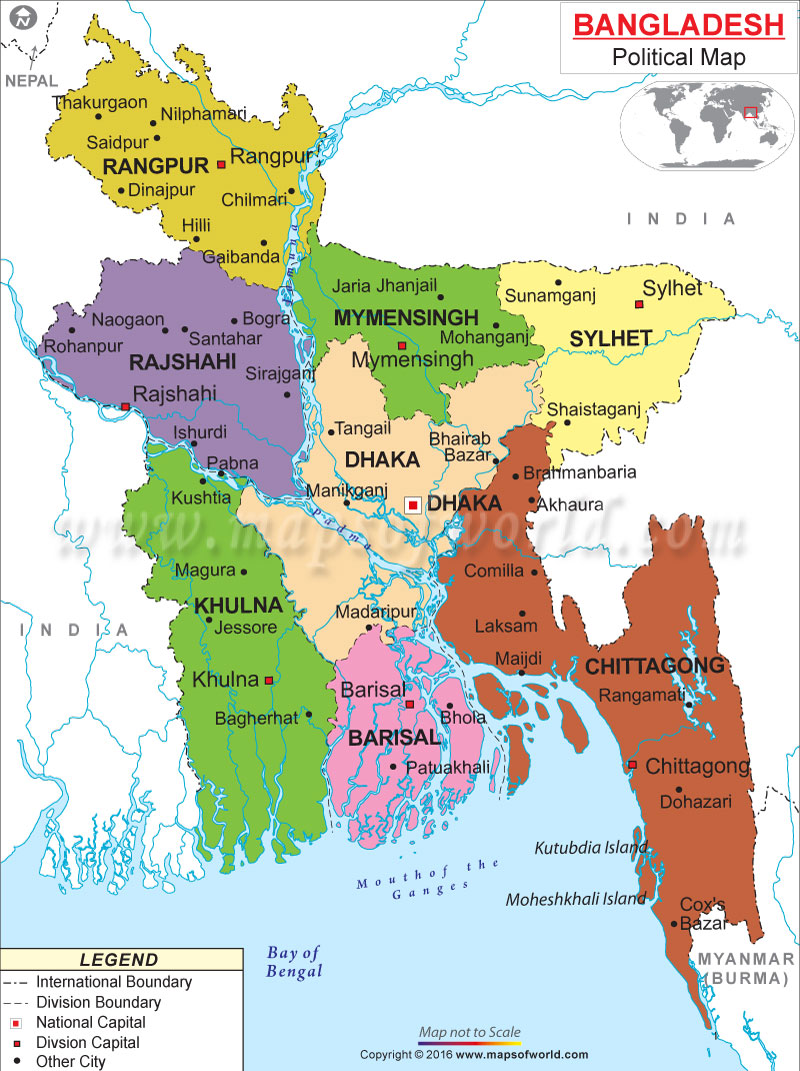 তেমনি বাংলাদেশের নামের সঙ্গে জড়িয়ে আছে রয়্যাল বেঙ্গল টাইগার বা রাজকীয় বাঘের নাম।এই বাঘ থাকে সুন্দরবনে।
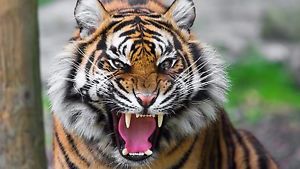 এ বাঘ দেখতে যেমন সুন্দর, তেমনি আবার ভয়ঙ্কর।
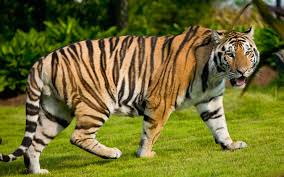 এর চালচলন ও রাজার মতো
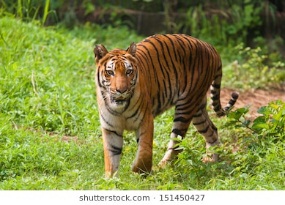 সুন্দরবনের ভেজা স্যাঁতসেঁতে গোলপাতার বনে এ বাঘ ঘুরে বেড়ায়।
শিক্ষকের আদর্শ পাঠ
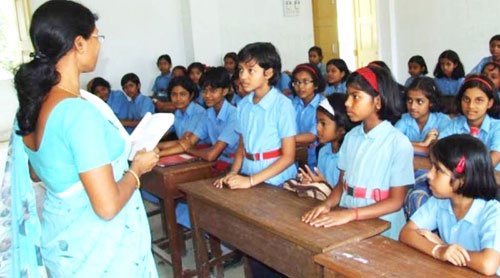 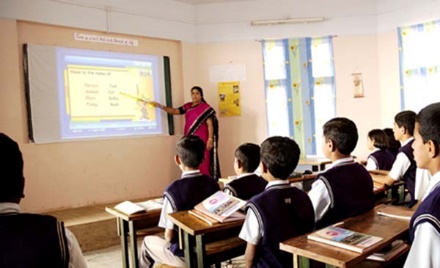 শিক্ষকের পাঠ
শিক্ষার্থীর পাঠ
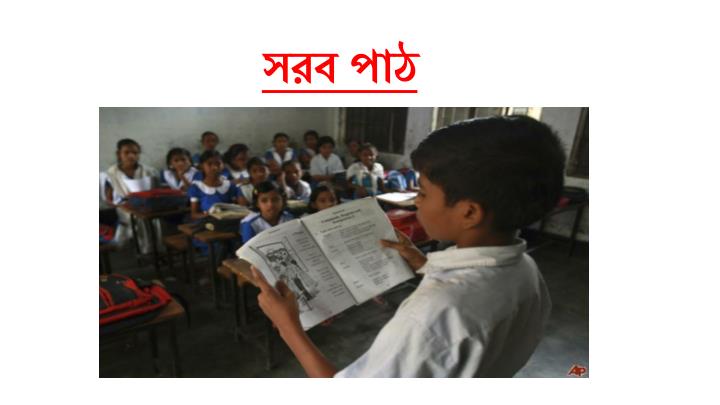 নতুন শব্দ+ অর্থ+বাক্য
অপার - অগাধ 

সম্ভার- বিভিন্ন উপাদান 

ভয়ঙ্কর- ভীতি জনক
বাংলাদেশের প্রকৃতি অপার সুন্দর।
প্রকৃতির রূপ সম্ভারে ভরা।
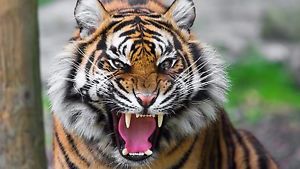 বাঘ ভয়ংকর প্রাণী।
যুক্তবর্ণ
গম্ভীর থাকা ভালো নয়।
ভ
সম্ভার
গম্ভীর
ম
ম্ভ
সুন্দরী
ন্দ
সুন্দরবন
ন
বাঘ সুন্দর বনে থাকে।
দ
দলীয় কাজ
সবুজ দলঃ  সুন্দরবন সম্পর্কে ৫ টি বাক্য লিখ ।
নীল দলঃ সুন্দরবন সম্পর্কে ৩ টি বাক্য লিখ ?
মূল্যায়ন
১।ক্যাঙ্গারু বললে কোন দেশের কোথা মনে হয় ?
২।সুন্দরবন বাংলাদেশের কোন দিকে অবস্থিত?
ধন্যবাদ
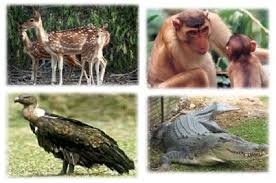